Building Flourishing Communities
Key Themes



The Revd Dr Jeremy Law
Dean of Chapel, Canterbury Christ Church University
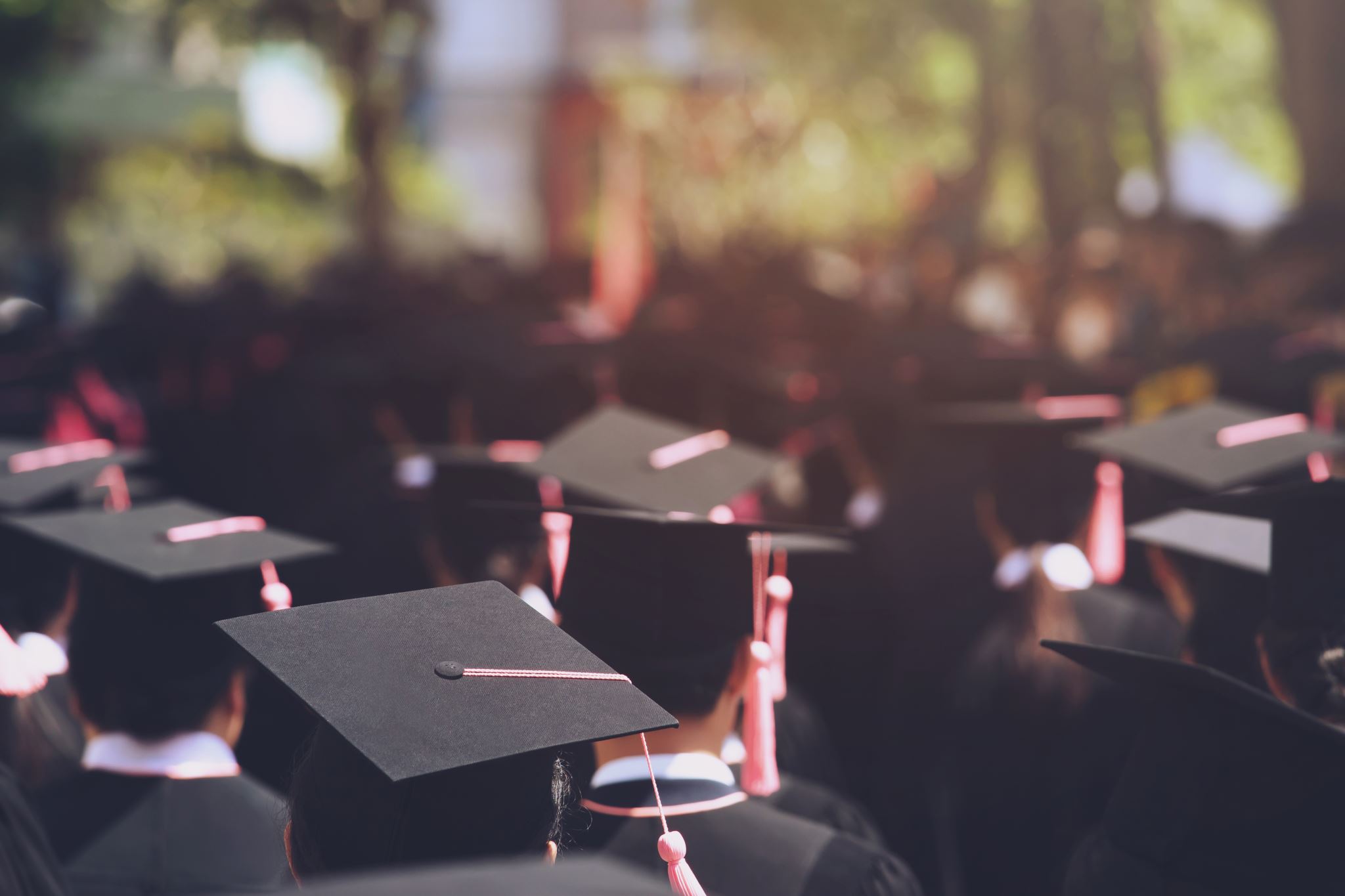 Colleges/Universities are unique Communities
A University community is one organised around a quest for what can best count as true - what is the current, and most authentic, account of reality.
 This makes it already, a kind of therapeutic community 
A community organised around development: stretching towards new understandings and practices. 
This is an inherently theological task, if God is understood as the highest reality. 
We live best when we live in open relationship with what is real (rather than an imagined fantasy).
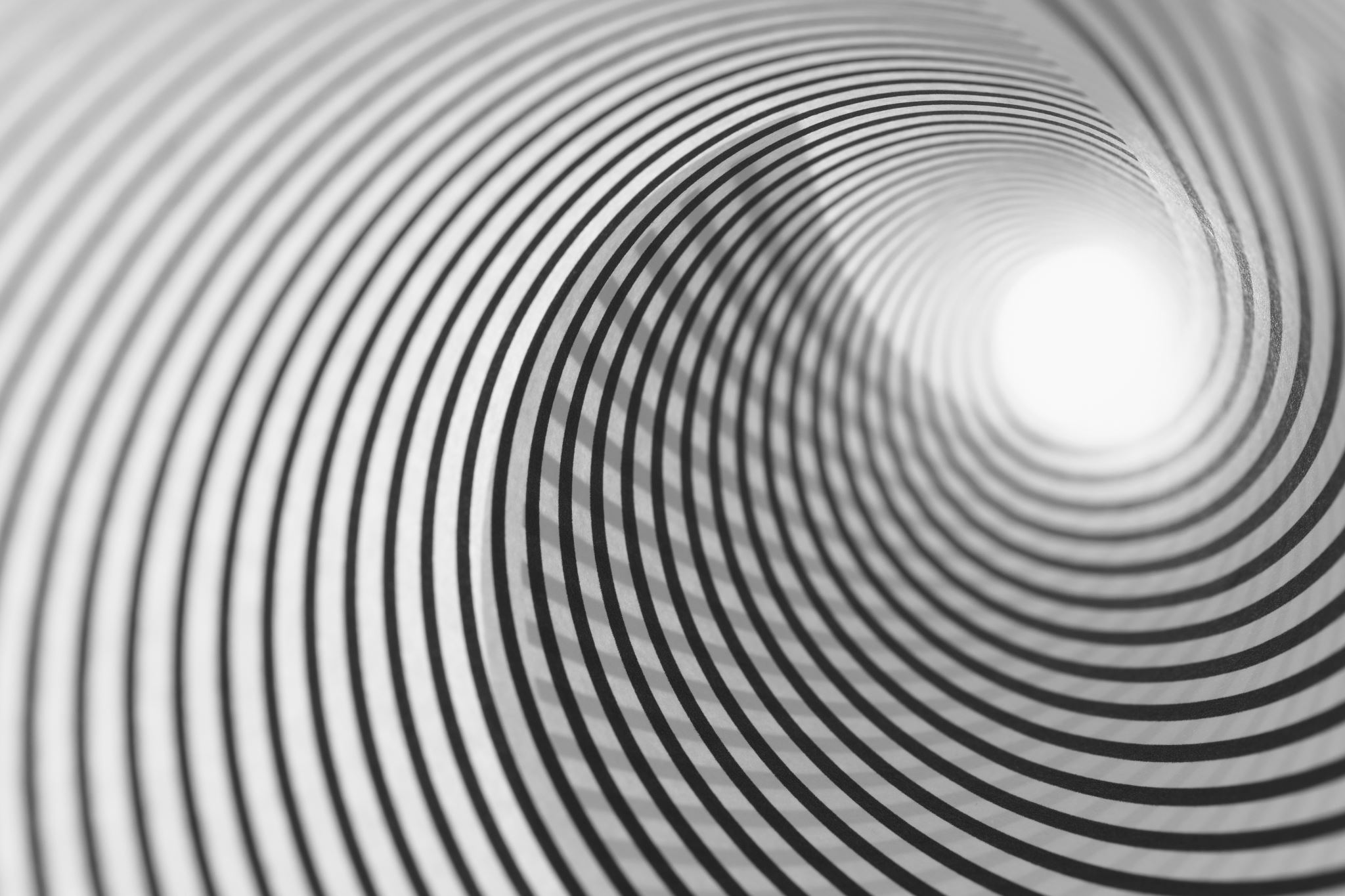 Dimensions of Flourishing
The way we teach (compassionate pedagogy) and the curriculum choices we make.
The physical environment we create: buildings; gardens; social spaces; accommodation. Do they promote connections to others and the natural world? 
We need to encourage spontaneous social interactions (cafes, societies…).
We need to creating a sense of belonging (overcoming isolation) – of being known.
We need to make decisions in a way that takes seriously the views and wisdom of the community.
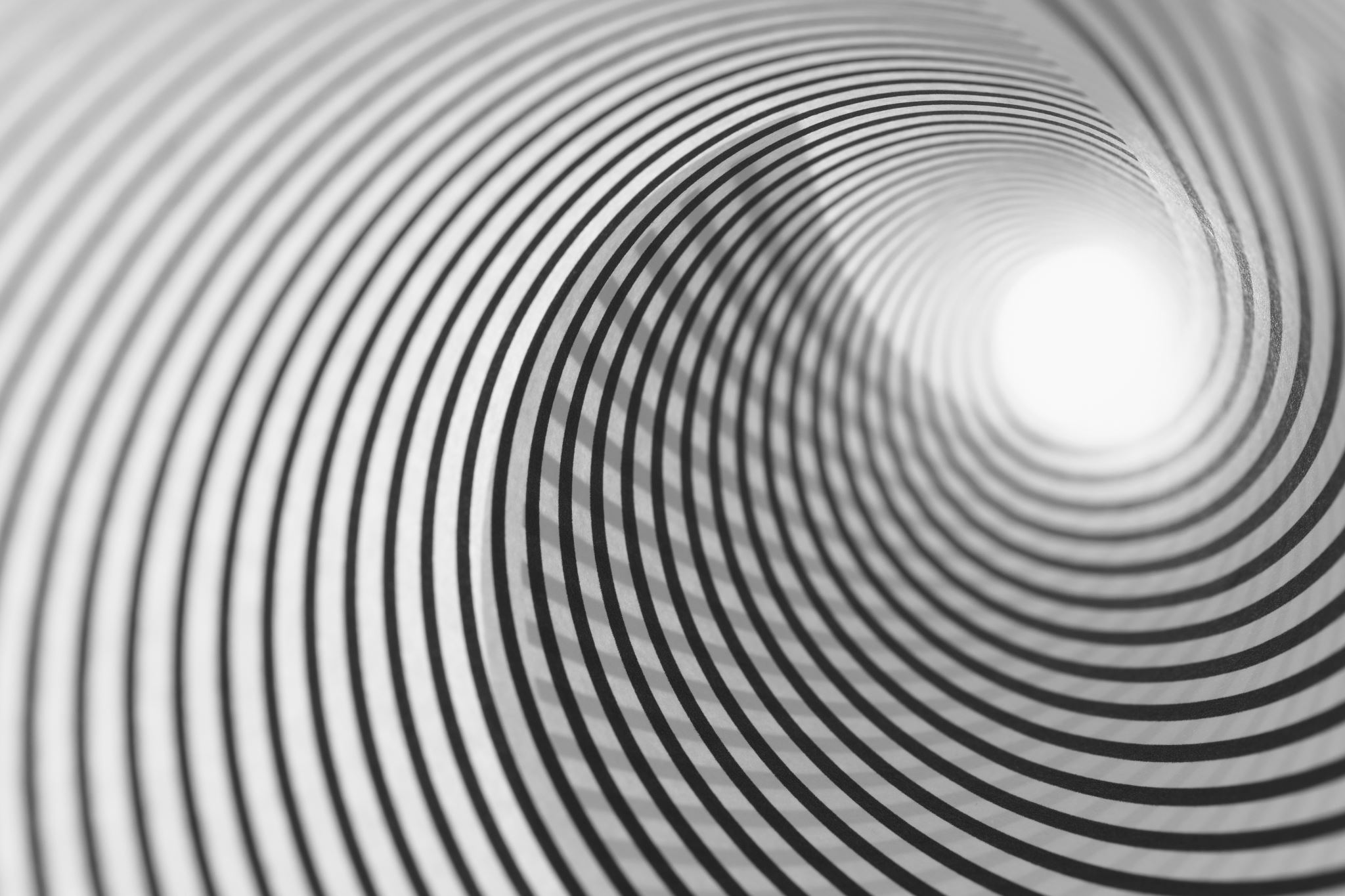 Dimensions of Flourishing
We need to give place to faith and spirituality – paying attention to present moment.  
We need to give place to arts and creativity.
We need to give place to sport and physical activity.
We need to practice generosity to others (within and beyond the institution).
And we need to be ready when things go wrong through support services: chaplaincy, mental health, disability, finance…